Proposed Regulatory Sequence that influences Transcription of Carboxylase Gene(s)
EJ Kochis
Area of Interest
Regulatory sequences found in intergenic regions of DNA

There are different types!

Repressor
Promoter
DNAa Sites
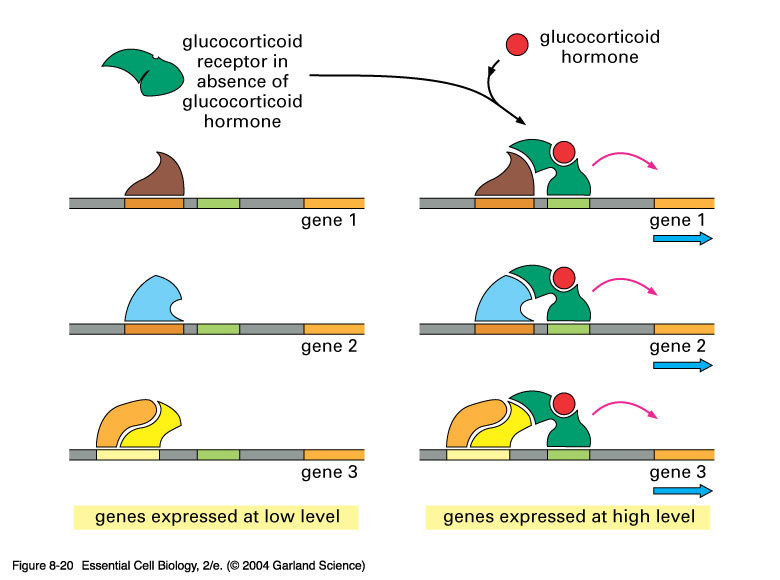 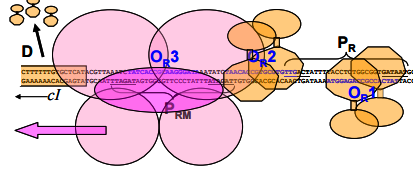 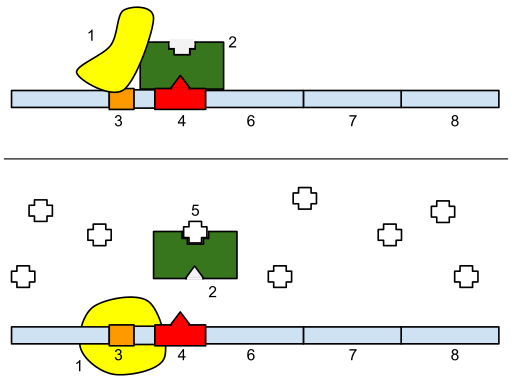 Object of my Research
Article by Vogel et Al published in 2003 about PrMED4
Intergenic DNA


Near Transcription Site
Effects on Transcription
???
Attempt to find this sequence in other organisms and try to discern it’s significance
Methods
I examined 25 organisms all Prochlrococcus and Synechococus
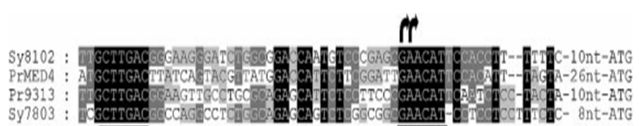 I used the code below to find the sequence
Nucleotide sequence
Organism
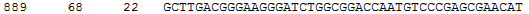 Results of function, highlighted nucleotides are matches of Vogels conserved sequence
Results!
Total 12 promoters found out of 25 organisms queried
Prochlororcocus Marinius as9601
312    259   303   GCTTGACTTATAAGTACTTAATGAAGCATTCTTCGGATTGAACAT
MED4
296   258   302   GCTTGACTTATCAGTACGTTATGGACCATTCTTCGGATTGAACAT  
MIT 9301
299   262   306   GCTTGACTTATAAGTACTTAATGAAGCATTCTTCGAATTGAACAT   
MIT 9303
467    99   143   GCTTGACGGAAGGATGGGCTGCAGAGCATTGTCCATTGCGAACAT
MIT 9313
823    69     23   GCTTGACGGAAGTTGCCTGCGCAGAGCATTCTCCTTCCCGAACAT   
MIT 9515
335   259   303   GCTTGACTTATAAGTACGTTATGGACCATTCTTCCAATTGAACAT
Synechococcus Carboxylase promoters:
Bl107
1068431   1068475   GCTTGACGGCGAGGGTCTTGGCAGAGCAATGTCCCGAGCGAACAT
CC9311
1173   69    23   GCTTGACGAGTTGGCCTCCGGCAGACCAATGTCATCGGCGAACAT
CC9605
399   262   306   GCTTGACGGGAAGGGTTCTGGCGAAGCAATGTCCCCAGCGAACAT
CC9902
900     68     22   GCTTGACGGCGAGGGTCTTGGCAGAGCAATGTCCCGAGCGAACAT
WH 7803
348   223   267   GCTTGACGGCCAGGCCTCTGGCAGAGCAGTCTCGGCGGCGAACAT
WH 8102
880     68     22   GCTTGACGGGAAGGGATCTGGCGGACCAATGTCCCGAGCGAACAT
Context of Sequences
I found them…so what?

They are ALL upstream of a gene coding for Carboxylase
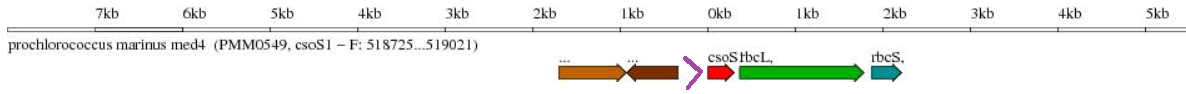 Carboxylase Gene
My Sequence
Possible Promoters?
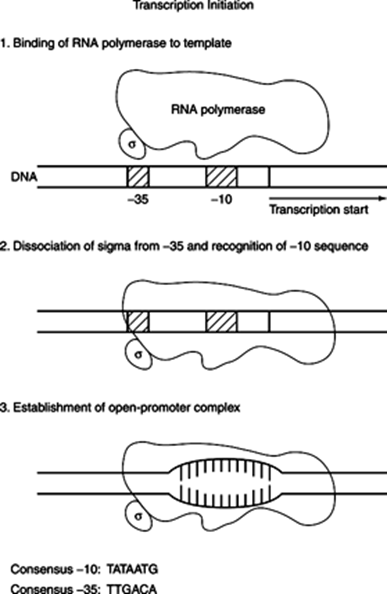 My sequences have the characteristics of a promoter sequence
GCTTGACGGATATGGGA [T/C]  [T/G] TGGC [A/G] GAGCATT [G/C] TCCCGAGCGAACAT
  -35						-10		TSS
Using an alignment I formed a consensus sequence from my 12 matches
Similarities to Other Promoters
Consensus 35 region-   
Experimental 35 region -   GCTTGAC

Consensus -10 region-     TATAATG
Experimental 10 region- GAGCAGT
TTGACA
Possible Further Research
Carboxylase is in every cyanobacteria found thus far. Why isn’t this possible promoter?
List of organisms that the consensus sequence was found in 
100+
References
Hawley, D. K. & McClure, W. R. (1983) Nucleic Acids Res. 11, 2237-2255

Gary M. STUDNICKA. "Escherichia Coli Promoter -10 and -35 Region Homologies Correlate with Binding and Isomerization Kinetics."Biochem. (1988) 252, 825-831 (n.d.): n. pag. Web. 14 Apr. 2015.

Kinney, James N., et al. "Elucidating essential role of conserved carboxysomal protein CcmN reveals common feature of bacterial microcompartment assembly." Journal of Biological Chemistry 287.21 (2012): 17729-17736.

"Transcription in Prokaryotes." Transcription in Prokaryotes. CliffsNotes, n.d. Web. 27 Apr. 2015.


Vogel, Jörg, et al. "Experimental and computational analysis of transcriptional start sites in the cyanobacterium Prochlorococcus MED4." Nucleic acids research 31.11 (2003): 2890-2899.